CHAÏM SOUTINE1893-1943
Bibliographie : «  Chaïm SOUTINE » Klaus H.CARL Editions Parkstone
                                          « Chagall, Modigliani, Soutine 1 Cie » catalogue d’exposition
                                           «  Montparnasse : les Lieux de Légende Editions Parigramme
L’ECOLE de PARIS :	Ce vocable désigne le foisonnement artistique dû à la présence à Paris de nombreux artistes venus de toute l’Europe ( mais aussi des USA et d’Asie) du début du XX ème siècle jusqu’à la 2nde Guerre Mondiale.	Ces artistes ont en commun de fuir les conditions politico-sociales peu propices à une libre pratique de l’art notamment ceux issus de Russie et d’Europe centrale.	Ils ont connaissance des différents mouvements artistiques novateurs français : naturalisme, symbolisme et surtout impressionnisme dont l’influence s’était rapidement et internationalement répandue.	De surcroit, il faut souligner que PARIS jouissait d’une aura artistique confortée par le succès de l’Exposition Universelle de 1900.
Avant la 1ère Guerre Mondiale, on trouve: 		- le tchèque KUPKA	- le néerlandais VAN DONGEN	- l’espagnol PICASSO	- l’italien MODIGLIANI	- le mexicain RIVERA	- le japonais FOUJITAIls seront rejoints par des contingents venus de RUSSIE:	- ZADKINE	- CHAGALL	- SOUTINE	- Sonia TERK – la future Mme Sonia DELAUNAY
Ils savent qu’ils peuvent trouver dans certains quartiers de PARIS un atelier à peu de frais sachant qu’ils ont déjà reçu une formation artistique dans leur pays d’origine.C’est une véritable solidarité, une fraternité qui souderont ces différents artistes que l’on regroupera sous le terme «  ECOLE de PARIS »	Sur le plan artistique ce qui les réunit c’est un attachement à la figuration et un certain rejet des mouvements «  à la mode » : cubisme, surréalisme, abstraction	Quant à leur thème de prédilection c’est avant tout le portrait sans doute en relation avec le traumatisme de leur exil.
L’opposition classique se situe entre cette «  Ecole de Paris » et les autres mouvements de l’époque :	- les Nabis ave Pierre BONNARD, Maurice DENIS…	- les post-fauvistes comme MATISSE, DUFY, MARQUET	- les cubistes tels BRAQUE, LEGERDERAIN, en dehors de cette mouvance, est toutefois respecté car il exerce en tant qu’enseignant.Bien qu’artistes étrangers, certains n’appartiendront pas à cette Ecole :	- les espagnols DALI et MIRO	- le néerlandais VAN DONGEN	- le russe KANDINSKY	- l’allemand HARTUNG
Les membres de l’Ecole de PARIS ne partagent pas un style ou un pays d’origine mais une histoire commune et surtout un idéal communUne grande exposition en 1925 leur permettra de se faire connaitre et reconnaitre sans pour autant que l’Etat y fasse des acquisitions pour ses collections muséales.Certains connaitront le succès mais tous seront confrontés à la montée des nationalismes même au sein du milieu artistique ( sous la plume de certains critiques) puis à celle de l’antisémitisme car PARIS ne sera plus forcément un refuge
Paris, cette ville lumière devient une bohême artistique cosmopolite qui se retrouve dans les bals, les grands cafés concentrés autour de MONTPARNASSE .MONTMARTRE et le Bateau Lavoir ont été délaissés car devenus «  trop bourgeois »                                                                              ici MODIGLIANI, PICASSO et l’écrivain SALMON
Grâce au sculpteur Alfred BOUCHER *qui a acquis un terrain vague dans le quartier des abattoirs deVaugirard et a fait édifier un ensemble d’ateliersen réutilisant des pavillons de l’Exposition universelle de1900, les artistes ( essentiellement juifs) vont être accueillis à «  la Ruche » = une colonie d’abeillesLe train de vie est modeste, voire misérable mais les échanges foisonnent dans une atmosphère bohême où les pratiques classiques côtoient les recherches avant-gardistes.CHAGALL arrive de Biélorussie en 1911, il peint la nuit sur des draps ou des toiles anciennes regrattées élaborant un univers onirique peuplé d’éléments issus de l’iconographie juive.Chaïm SOUTINE et d’autres artistes qui sont amis depuis leur formation aux Beaux Arts de Minsk arrivent en 1912
« La Rotonde », « le Dôme » sont les rendez-vous incontournables pour les artistes qui gravitent dans le quartier de Montparnasse
« La Closerie des Lilas » véritable cercle littéraire où se retrouvent APOLLINAIRE, CENDRARS, Max JACOB comme quelques années auparavant gravitaientVERLAINE, RIMBAUD, ZOLA, BAUDELAIRE…
« La Ruche » photographie de 1918Officiellement inaugurée en 1902« Les abeilles offrent à l’homme le plus bel exemple d’union qui soit, dans un travail, dans l’effort. Et voilà pourquoi nous avons fait « la Ruche »Ce lieu va servir de sas entre leur milieu d’origine et la vie en France où ils s’intègrent progressivement.Pourtant le yiddish est leur langue commune et leur culture traditionnelle qui est source de mélancolie.
Etre un artiste juifLe point le plus important de ce cosmopolitisme sans précédent est que cette Ecole de Paris compte de nombreux juifs venus de métropoles européennes ou de petites bourgades juives de l’Empire russe.Tous sont en quête d’émancipation tant politique que sociale, culturelle ou religieuse; bon nombre fuient les pogroms mais aussi une situation économique désastreuses dont ils sont les 1ères victimes.Si certains se sont formés à l’école des Beaux Arts : VITEBSK pour CHAGALL, CRACOVIE pour KISLING, VILNIUS pour SOUTINE, d’autres n’y ont pas eu accès en raison du numerus clausus imposé aux Juifs de l’Empire russe ou parce que leur famille s’y oppose pour raisons religieuses
La France, pays des Droits de l’Homme, fait des Juifs des citoyens à part entière depuis 1791 et surtout leur offre une vie meilleure.Ces artistes vont retrouver un autre appui : celle des critiques et des marchands d’art car beaucoup sont eux-aussi d’origine juive.Entre les 2 guerres, des revues «  d’art juif » vont se multiplier; les artistes seront reconnus tant par la critique que commercialement grâce à des marchands comme Paul GUILLAUME, l’américain Alfred BARNES
« L’atelier à la Ruche » Marc CHAGALL1911« A la Ruche, on y crevait ou l’on en sortait célèbre »En 1915, on dénombre 110 ateliers et 90 artistes
« La Ruche » représentée par Jacques CHAPIRO ou SHAPIRO(peintre russe, auteur de décors et costumes pour son ami DIAGHILEV)
Mais à côté de cette reconnaissance, la question de leur origine va prendre de l’ampleur, la xénophobie augmente :	- on juge trop élevé le nombre d’étrangers	- on souhaite s’affranchir «  des influences exotiques »Au Salon de 1924, on propose de remplacer la présentation des artistes non plus par ordre alphabétique mais par nationalité … un bon nombre renonceront à exposer!La revue «  Mercure de France » défend une politique antisémite :	- «  il n’y a pas de juifs au Louvre »	- «  il y a trop de LEVY dans les salons »	- «  les juifs sont mercantiles avant d’être artistes »l’appellation «  ECOLE de PARIS » voit AUSSI le jour pour combattre cette xénophobie.
Hélas, avec la crise de 1929 les clients se raréfient, les galeries ferment progressivement  ce qui entraine une situation difficile pour les artistes.C’est l’Occupation qui mettra fin à cette Ecole de Paris :	 de nombreux artistes quittent Paris pour s’installer en province puis avec la loi de Vichy«  sur le statut des juifs » ils seront contraints à se cacher ou à fuir.Si certains artistes ( CHAGALL, KISLING) reviendront à Paris après la guerre, la capitale ne retrouvera jamais le statut de «  Terre Promise »
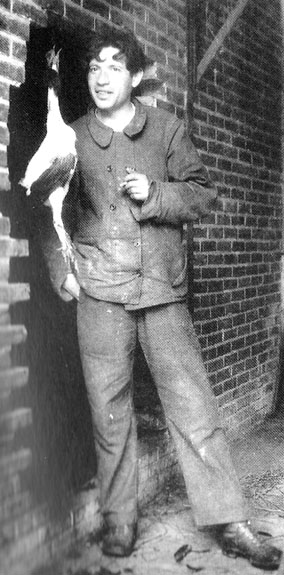 ENTRONS dans l’UNIVERS de Chaïm
Il nait, 10ème enfant d’une lignée de 11 dans un petit village où la plupart des bâtiments sont relativement délabrés, offrant un hébergement dérisoire destiné très souvent à des familles nombreuses.	Son père est un tailleur très pauvre, sa mère souffre de cette précarité.	Chaïm montre, très jeune, un goût pour le dessin mais dans sa religion juive ( une frange très doctrinale) peinture et dessin sont strictement interdits et assimilés à l’hérésie et au blasphème.	Son père songeait pour lui à une carrière de tailleur ou de cordonnier, il le prenait comme apprenti dans son atelier dès son âge de 10 ans.Ses frères ainés le rossent quand ils le surprennent entrain de dessiner
Constatant qu’il n’y a pas de place pour l’art, il part ave son ami d’école Michel KILOÏNE ( 1892-1968) jusqu’à la ville de MINSK où ils vont prendre des cours de dessin.	Rapidement, il part à VILNIUS- capitale de la Biélorussie- où il tente de s’inscrire à l’Académie des Beaux Arts pour un cursus de 3 ans mais il échoue. Toutefois il est autorisé à suivre les conférences.Les thèmes de ses peintures sont tristes : misère, mort… ; malgré tout, son travail est tel qu’il valide ses examens du 1er coup et se classe parmi les meilleurs élèves. Durant ces années, il s’est fait un ami Pinchus KREMEGNE ( issu lui aussi d’une famille d’artisans juifs)Grâce au généreux don d’un médecin juif ( mécène de court terme) il a de quoi acheter un billet de train pour PARIS – via Berlin- à 2000 kms
En juillet 1912, âgé de 20 ans, sans le sou, maigre comme un clou, ne maitrisant pas la langue française, ne parlant que le yiddish, il arrive à la gare du Nord avec son ami KIKOÏNE et c’est un ancien camarade KREMEGNE qui vient les chercher.Celui-ci vit à «  la Ruche » et il emmène Chaïm dans un logement exempt de tout confort, habité par la vermine« Il a pour lit une planche entre 2 chaises, les pieds de celles-ci sont immergées dans des boites de conserve emplies d’eau afin d’éviter les punaises. Sa pauvreté est extrême ».On dit qu’il avait l’air d’un clochard fou, enveloppé dans un pardessus misérable. Il se tenait à longueur de journée devant un café dans l’attente d’un café-crème. L’hiver, il se collait au poêle allumé pour réchauffer ses doigts gourds qui refusaient de tenir le pinceau
« L’Atelier de Soutine » FOUJITA -1913-(41 x 33 cm)Une certaine mélancolie se dégage de cette toile en raison des couleurs utilisées mais c’est surtout le reflet d’une grande précarité- porte close- rampe d’escalier rouillée- les plantes qui végètent dans leurs potsle seul détail positif sont les 2 blocs de pierre qui serviront à la création pour un (des) sculpteur(s)
Voici le portrait de Chaïm peint par AmédéoMODIGLIANI en 1916 ( 100 x 65 cm)Vêtu de son pauvre pardessus, une attitude un peu gauche avec les mains posées sur les genoux, Chaïm est représenté dans un décor triste.Tout est triste!Le style d’Amédéo est reconnaissable avec les grands yeux en amande et un léger strabisme
En 1913, avec son ami KIKOÏNE, ils s’inscrivent à l’école des Beaux-Artsdans les cours du peintre d’histoire Fernand CORMON ( il a eu VAN GOGH, TOULOUSE-LAUTREC  parmi ses élèves)Mais dans ces cours, Chaïm a l’impression de perdre son temps, il préfère se lancer de manière indépendante. Il erre dans le 15ème arrondissement, installe son chevalet et peintCe qu’il fait très souvent c’est aller au Louvre; il est très impressionné par les œuvres de COROT, de COURBET, de CHARDIN mais surtout par celles de REMBRANDT;De même, il admire LE GRECO, GOYA.Ces visites, pour lui, sont plus importantes que tout ce qu’il a appris durant ses études; il se rend même à Amsterdam , voyageant de  nuit dans la classe réservé au bétail, pour voir davantage d’œuvres de REMBRANDT et notamment «  le Bœuf Ecorché »(1655)
En 1915, a lieu une rencontre étonnante entre Chaïm et Amédéo MODIGLIANI par le biais du sculpteur Jacques LIPSCHITZ .Le «  prince » italien au regard ardent et au charme irrésistible et le slave introverti, taiseux, laid et sale lieront une grande amitiéAmédéo, parisien depuis 8 ans va prendre «  sous son aile » Chaïm de 10 ans son cadet.Tous deux, de santé fragile, seront réformés pour la 1ère guerre mondiale; tous deux souffriront de la faim et du froid, tous deux tenteront de noyer cette misère dans l’alcool et la drogue.Deux grands peintres : l’un choisira de montrer la beauté, l’autre la laideur
«  Autoportrait » 1916(54 x 30 cm)Musée de l’Hermitage                                 « Autoportrait à la barbe » vers 1917 (81 x 65cm)
Une peinture à la manière des fauves ( choix des couleurs) mais déjà des coups de pinceaux puissants et une certaine exagération qui traduit une forme de violence.
« L’Atelier de l’artiste à la cité Falguière »vers 1915-1916 ( 65 x 50 cm)On retrouve l’architecture de la Ruche réalisée avec une gamme chromatique froide relativement restreinte et surtout les déformations qui seront une des principales caractéristiques de son style
« Immeubles près de la zone »vers1913 ( 54 x 65 cm)- œuvre intitulée parfois «  les Maisons Rouges »Sans doute des maisons qu’il pouvait voir de sa chambre à «  la Ruche »une peinture traitée avec des couleurs vives ( qui peut faire penser à celle deV.VAN GOGH)
« Portrait du peintre RICHARD X  » - 1915Il s’agit du 1er travail exposé dans une galerie «  Les Indépendants » ( près des Champs Elysées)Cette exposition a pu être réalisée grâce à MODIGLIANI qui connaissait le propriétaire de la galerie Georges CHERON qui était en même temps critique d’art.Un travail basé sur le sérieux : traits du modèle, tenue vestimentaire( chemise blanche avec lavallière noire)avec en arrière-plan un papier peint qui pourrait faire penser aux nabis ou aux fauves
SOUTINE représentera toutes les catégories de la peinture hormis les peintures d’histoire. Il faut noter qu’aucun tableau ne fera référence à son pays natal ou à la religion ( contrairement à CHAGALL)Quand il est miséreux, qu’il souffre de la faim : il se consacre aux natures mortes représentant des objets comestibles: la nourriture est pour lui obsessionnelle et cela remonte à son enfance.Manger pour lui c’est souffrir : il a un ulcère à l’estomac qui lui provoque de violentes crises ( et dont il mourra)Les natures mortes semblent être les 1ers travaux qu’il présentera et par la suite ceux qui lui donneront la reconnaissance.
* Certains y ont vu comme un squelette: une tête de mort ( le bol) ,le corps (le plat) et les bras ( les fourchettes)
« Nature Morte aux Harengs » (69 x 86 cm) -1916-Un bol blanc et vide, un plat ovale contenant 3 maigres harengs qui semblent comme menacés par 2 fourchettes opposées*, le tout dans un camaïeu de couleurs ternesOn retrouve les mêmes composantes dans « laNature morte à la Soupière » (61 x 73 cm) peinte la même annéeIl souffre de la faim à cette époque
« Autoportrait au rideau » vers 1917(72,5 x 53,5 cm)Vêtu d’un vieux pardessus ( sous lequel dit-on il était nu)il fait face au spectateurOn ressent une certaine tristesse teintée de fatalité avec ce regard rempli d’inquiétudeCes sentiments sont renforcés par le choix des couleurs utilisées
En 1918, c’est un déferlement de bombes sur Paris,  il va donc effectuer un voyage à VENCE et à CAGNES sur Mer invité par le couple ZBOROWKI (C’est Amédéo qui avait présenté à Moïse ce marchand d’art)Cette région a déjà attiré de nombreux artistes RENOIR, KISLING, MODIGLIANI, FOUJITA, DUFY…Durant ce séjour, c’est un travail intense où il va réaliser plus de 30 peinturesCes œuvres séduiront le riche collectionneur américain Albert BARNES qui fera l’acquisition d’un grand nombre fin 1922 « La Montée sous-Baous »(82,5 x 60 cm)et «Vue sur le quartier Ste Anne »(61x50cm)
De 1919 à 1922, il voyagera à CERET ( Pyrénées Orientales) où il va peindre encore de nombreux paysages. C’est ZBOROWSKI qui lui avait assuré le vivre et le couvert afin qu’il puisse produire! Sans doute que le marchand d’art avait entendu parler de cette localité par PICASSO et BRAQUE ou par son client favori MODIGLIANI.Mais entre temps, en 1920 c’est la mort de MODIGLIANI des suites de la tuberculose ( puis le suicide de sa compagne Jeanne HEBUTERNE) 
Ces décès vont l’affecté profondément et amplifié son chaos intérieur 
( profondes dépressions-tentative de suicide aggravation de son ulcère)
Ces évènements vont aussi bouleverser sa peinture sans oublier qu’il détruit de nombreuses œuvres durant ses crises.
« Les Maisons »  - 1920-21 (58 x 92 cm)Il s’agit d’une vue de Céret à la composition horizontale rythmée de lignes verticales et diagonales.Les maisons, serrées les unes contre les autres dansent, déportées vers la gauche et forment comme une muraille impénétrable tout comme les montagnes environnantes
« Platanes à Céret » vers 1920(72,5 x 53,5 cm)La masse des arbres au 1er plan semble se soulever tout comme les maisons en arrière.La peinture est appliquée en couches épaisses avec des mouvements circulaires
C’est presque une vision d’hallucination mais qui renvoie à l’enfermement dans lequel il pense vivre. Les maisons se trouvent comme personnifiées : les fenêtres sont des yeux, des bouches grands ouverts- peinture proche de l’expressionnisme
«  Paysage de CERET » 1920(54,5 x 61 cm)Musée d’Art et d’Histoire du JudaïsmeDes diagonales qui inclinent la composition vers la droite et un chaos de maisons dominé par un arbre au 1er plan et des coups de pinceau très nerveux
Cette période entre CAGNES, CERET et quelques escales parisiennes, c’est la période la plus productive de SOUTINE : presque 200 tableaux en 3 ansIl y a beaucoup de paysages qu’il peint non pas pour leur beauté car ce sont des falaises, de profonds canyons dans les Pyrénées . Il les représente de manière presque apocalyptique dans des couleurs fortesSa peinture est à l’image de sa vie : déchirée et maladeA cette même période, il va réaliser aussi de nombreux portraits
« L’enfant au jouet » 1919 ( 81 x 64,5 cm)Un enfant au visage de vieillard avec une certaine laideur, des mains boursoufflées, des cuisses difformes entrain de tenir une sorte de poupée toute flasque qui semble même avachie ( trop servie ?...)Contrairement à la petite fille en rouge, ce garçonnet dégage une atmosphère presque dérangeante qui n’est pas celle de l’enfance
« La petite fille en rouge »1919(65 x 54 cm) Collection BarnesUne petite fille au chemisier rouge, nœud rose dans les cheveux pose fièrement.Ses mains sont sur ses genoux avec les doigts entrelacés.On peut voir les tourbillons des lignes et des couleurs. Que signifie son petit sourire en coin : malice ou tristesse?
« L’idiot du village » 1919-20 ( 92 x 65 cm)Le titre serait presque inutile! On retrouve les mêmes remarques que dans le tableau précédent; de plus l’arrière plan rouge renforce l’aspect mélancolique mais ce que l’on sait c’est que le rideau rouge lui rappelle le rideau de la boucherie de son village natal : là où après avoir peint le boucher, il s’était fait sérieusement rossé par ses fils outrés par la peinture contraire aux règles strictes de leurs convictions religieuses qui refusent l’idolâtrie.
« La Folle » vers 1919 ( 87 x 65 cm)Un corps frêle, presque squelettique avec des mains disproportionnées par rapport au corps; ces mains en deviennent  presque terrifiantes.L’arrière-plan avec ses couleurs froides met encore plus en valeur le visage pâle et surtout le yeux au regard fixeComme toujours, à travers ce genre de portrait l’artiste nous renvoie ses propres angoisses, ses conflits intérieurs.
« La folle en rouge » 1920 ( 96 x 60 cm)« Le garçon boucher »1919-20  (65 x54 cm)Un rideau rouge et des tonalités de rouge à profusion
Il faut noter que dans la représentation classique, le corps a toujours véhiculé un message et notamment les mains.Simple extension du corps, leur posture était codifiée en vue de symboliser les différents traits de caractère du sujet.Chez SOUTINE, la représentation des mains est primordiale : elles deviennent un véritable sujet, elles sont toujours disproportionnées, déformées et traduisent souvent une sorte de violence.Cette violence renvoie à sa souffrance et à la misère qu’il subit.
« Les Glaïeuls » 1919 ( 56 x 46 cm)Musée de l’OrangerieUne série ( comme les impressionnistes et VAN GOGH) de 15 tableaux de glaïeulsUn vase déporté et quatre tiges qui occupent presque tout l’espace.Le fond fait ressortir le rouge des fleursLes touches larges et nerveuses du pinceau confèrent du dynamisme
PARIS, les années 1920Pour Chaïm, l’année 1923 va amener un grand changement dans sa vie artistique: la revue «  Arts »publie un article du propriétaire de galerie et grand collectionneur Paul GUILLAUMES’ajoute à cela l’achat considérable d’oeuvres par le collectionneur d’art américain Albert BARNES ( qui sera le créateur de la Fondation Barnes) puis une exposition en 1923 à Paris puis aux USA.D’autres collectionneurs se mettront à acheter du «  Soutine » Pour la 1ère fois, Chaïm est libéré des soucis financiers notamment en ce qui concerne la nourriture sauf que ses graves problèmes d’estomac lui imposent un régime strict; il peut aussi se vêtir ce qu’il ne manque pas de faire par de larges dépenses ( costumes sur mesure, cravates en soie, bijoux élégants…)
Durant cette période, il est indécis quant à sa résidence : il fait la navette entre PARIS et CAGNES où il va réaliser à nouveau des paysages ( + de 200)
Ici, dans «  La Gaude » 1923 ( 81 x 100 cm)
On retrouve la distorsion de l’espace, la violence du geste et des couleurs avec une lumière parfois aveuglante, des mouvements curvilignes qui confèrent un côté instable, des traits épais.On a très souvent comparé les œuvres de cette période au travaux de VAN GOGH
 ( bien que SOUTINE s’en défende!)
«  Paysage de Cagnes » 1922 (92 x 65 cm)Il découvre la lumière du Midi, il peint directement dans la nature aussi sa palette s’illumineDes couleurs chaudes (jaune et rouge) éclatent gaiement au milieu du vert de la végétation et du bleu du cielUne grande ligne serpentine structure le tableau depuis la route jusqu’au grand arbre penché au dessus des maisons et mène vers un ciel dégagé.Pas de représentation figurative : par des touches tourbillonnantes, les maisons dansent
« L’Escalier Rouge à Cagnes » vers 1923(73 x 54 cm)Des marches d’escalier rouges qui pourraient faire penser à la colonne vertébrale d’une carcasse animale sanguinolente.Un escalier escarpé qui semble mener nulle part avec toujours des maisons qui dansent
C’est aussi durant cette période qu’il va réaliser un grand nombre de natures mortes avec du gibier, des volailles mais ce genre de sujets (s’il l’a emprunté à CHARDIN) ne plait pas au public!Dans «  Lapin »  1923-24(73 x 36 cm) on voit l’animal pendu par une patte  qui s’étale de bas en haut sur la toile.L’animal a conservé son pelage duveteux aux teintes délicates rehaussées de blanc, seul l’œil dilaté et blanc nous dit qu’il est mort.  Il fait penser aux tableaux de trophées de chasse.On remarque une cruche rouge-orangée, elle aussi pendue par son anseCe qui est intéressant c’est aussi le jeu de lignes : diagonales des poutres et verticalité du lapin
« Nature morte au faisan » 1924(84 x 92 cm)Presque une image christique : un linceul et un corps mortC’est un faisan inerte déjà en décomposition (teintes verdâtres) posé sur un torchon ( comme un drap mortuaire) avec une cruche blanche fermée par une cuillère.Les couleurs viennent du plumage du volatile et du poivron rouge disposé à côté
« Le poulet plumé » 1925 ( 73 x 36 cm)Un camaïeu de couleurs peu ordinaire ( des bleus et des gris) pour ce poulet dont seul le cou n’a pas été plumé
Parmi les œuvres iconiques il faut évoquer la série » des «  Bœufs » sans conteste inspirée du «  Bœuf Ecorché » de Rembrandt ( 1655)qu’il avait admiré lors de sa visite au musé d’AmsterdamBeaucoup d’anecdotes circulent autour de Chaïm quant à la réalisation de ces représentations :- le sang qu’il récupérait auprès des abattoirs, qu’il versait ensuite sur les carcasses pour qu’elles conservent leur couleur sans ternir- la présence d’odeurs nauséabondes et de mouches qui infestaient le voisinage…
« La Raie » vers 1922( 81 x 47,5 cm)Musée Calvet Avignonet 1924 ( 81 x 110 cm)Metropolitan de New York
Sans aucun doute inspirées par celle de CHARDIN (1725)mais avec une description d’un animal en décomposition ou                                                      plus sanguinolente avec les viscères apparents à côté de fruits bien rouges
Hormis l’inspiration de l’œuvre de REMBRANDT , il semblerait que durant son enfance il ait été fortement marqué par les carcasses pendues à leur crochet chez le boucher de son village et qu’il aurait été rossé là où elles étaient entreposées.

Un autre souvenir empreint d’angoisses enfantines :
«  Un jour, j’ai vu un boucher couper la gorge d’une oie et la saigner. J’ai voulu crier mais son regard joyeux me rentra le cri dans la gorge » Ce cri, je le sens toujours là. Quand enfant, je crayonnais maladroitement le portrait de mon professeur, c’est de ce cri que je voulais me débarrasser en vain!
Quand j’ai peins «  Le Bœuf écorché » c’était encore ce cri que je voulais libérer. Je n’y suis pas parvenu »
Entre 1920 et 1925, il a réalisé une série d’une dizaine de « Bœuf Ecorché »Ici la carcasse, tête en bas, attachée par les pattes arrières semble flotter. Elle est ouverte sur toute la longueur mais les viscères sont enlevées.Le fond sombre, réalisé en couleurs froides met l’accent sur ces chairs encore sanguinolentes.C’est la narration de l’état transitoire de l’animal mort qui sera par la suite mangé par l’Homme.Dénonce-t-il déjà la brutalité, la violence de l’abattage d’un animal? Renvoie-t-il aux sa crificesd’animaux de l’Histoire?
« Bœuf et tête de veau » 1925 ( 92 x 73 cm)Une tête de veau (?) accrochée à un crochet de boucher et une carcasse de bœuf dans des teintes rouges et jaunâtres traitées en larges couches se détachent sur un fond sombreUne autre anecdote : le sang coulant dans l’appartement du dessous, le concierge aappelé la police croyant qu’il y avait eu un assassinat!Plus tard, Francis BACON reprendra ce thème pour cette fois, dénoncer clairement la maltraitance animale
En 1924, il rencontre Deborah MELNIK qui avait été un de ses modèles à Vilnius, il l’épouse et de cette union nait une petite filleAimée mais Chaïm ayant des doutes quant à sa paternité : il quitte rapidement femme et enfant!Il continue de vivre à Paris avec quelques séjours à Cagnes-sur-MerSur le plan artistique, il va retourner à un sujet de prédilection : le portrait
« Pâtissier au mouchoir rouge » 1923 ou «  le Petit Pâtissier »C’est ce tableau qui a apporté la célébrité et surtout l’aisance financière à Chaïm : Paul GUILLAUME avait trouvé «  ce pâtissier inouï, fascinant, réel, truculent, affligé d’une oreille immense… c’est juste un chef d’œuvre » puis c’est le collectionneur BARNES qui en fit l’acquisitionUne composition classique : un personnage central bien assis dans un fauteuil, la silhouette élargie par des épaules carrées emplit toute la surface du tableau. Travail remarquable sur le blanc laiteux irisé de couleursDétails amusant : oreille gauche démesuré, nez un peu rouge tourné vers la droite et surtout le mouchoir rouge qu’il pourrait trituré nerveusement.
« Le Groom » 1925 ( 98 x 80,5 cm)-Centre Pompidou Paris-Il s’agit d’un chasseur de «  Chez Maxim’s »Jeune homme au corps chétif, le regard lointain il est représenté avec une allure disloquée comme un pantin, Si il est assis, il semble flotter.Il est représenté avec un visage asymétrique, des mains déforméesCe qui frappe c’est ce rouge étalé à la brosse en larges empâtements qui est mis en valeur par le fond sombre d’un bleu froid
« Garçon d’Honneur » 1924 ( 100 x 81 cm)Musée de l’OrangerieUn garçon  d’honneur mais ce pourrait être aussi un employé d’hôtel avec sa tenue : costume noir, chemise et nœud papillon blancsEconomie de couleurs sur un fond neutre sur lequel on peut voir l’ombre projetée de ce garçon assis mais dont on ne voit pas le siège.Un petit buste, des bras et des jambes démesurés, des mains déformées posées sur les genoux et une physionomie triste avec ses yeux baissésLe physique «  ne colle pas » avec la tenue!
« Le garçon d’Etage » vers 1927(87 x 66 cm)Musée de l’OrangerieA cette époque, il se rend régulièrement prendre les eaux à la station thermale de Chatel Guyon.C’est là qu’il rencontrera Madeleine et Marcellin CASTAING- de riches collectionneurs- qui deviendront ses mécènes.Il a sans doute observé le personnel de l’hôtel dont il dressera une série de portraits.Ce garçon d’étage avec ses mains sur les hanches a presque une attitude agressive. Il a un visage grossier et peu attrayant avec un large front, un menton étroit et pointu, des oreilles rouges et déformées. Il semble étriqué dans son uniforme moulant et présente des épaules dissymétriques et des mains difformes
«  Madeleine CASTAING » vers 1929(100 x 73 cm) Metropolitan Museum N.YorkDécoratrice d’intérieur et antiquaire elle va être contrainte à poser 6 fois dans l’atelier de l’artiste:  Elle porte un manteau de fourrure, une longue robe rouge devant un arrière-plan bleu-noirTout laisse à penser qu’elle est impatiente :-ses mains sont agitées, elle «  triture » ses doigts,- les jambes sont mal positionnées- le visage est tendu, la bouche a moitié tordue
« Femme entrant dans l’eau » 1931 ( 113 x 72,5 cm)Sans aucun doute il a puisé son inspiration chezREMBRANDT «  Femme se baignant dans une rivière » peint en 1655
On retrouve la même posture : la femme remonte sa robe blanche et se regarde entrer dans l’eau jusqu’aux genoux
Chez Chaïm, les coups de pinceau sont rapides pour ce corps lourd
mais là encore on remarque le travail sur le blanc avec les touches irisées
« La Communiante ( la Mariée) » 1924 (81 x 48 cm)Musée de l’OrangerieLe blanc évanescent est mis en valeur devant le papier peint aux motifs géométriques chargés de couleursCes couleurs ont les retrouvent sur les joues rosies du modèle- rosies sans doute par l’émotion du moment-Par le vêtement porté, il nous donne l’essence même du sujet
Encore une série, des personnages anonymes mais sous le thème des « Enfants de Chœur » ( inspiration sans doute près de COURBET «  Enterrement à Ornans »)Leur tenue emblématique avec les couleurs chères à SOUTINE ( le rouge et le blanc) permet de les identifier1/« Le Grand enfant de chœur » 1925( 100 x 56 cm) Centre PompidouIl semble flotter avec ce corps exagérément allongé2/ »Enfant de chœur » 19273/« l’Enfant de chœur » 1927-28
Sa reconnaissance artistique est confirmée :- 1927 : exposition personnelle dans une galerie parisienne- 1935 :    ‘’                    ‘’               aux USA- 1937 : grande rétrospective de son œuvre à LondresSur le plan personnel, en 1937 Chaïm rencontre une juive allemande qui a fui les nazis pour se réfugier en France : Gerda GROTH qu’il surnommera rapidement « Mademoiselle GARDE »
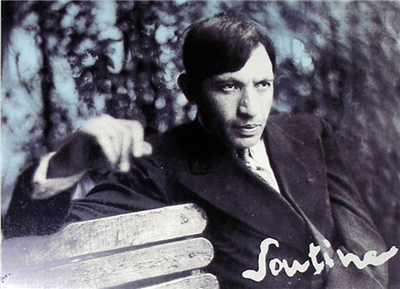 Sa création artistique va à nouveau se focaliser sur la nature qu’il va représenter notamment quand il se rend chez les CASTAING près deChartres. Pourtant, la récession économique se fait sentir et surtout avec l’arrivée du nazisme c’est le début des persécutions à l’égard des juifs
« Vieille Maison aux environs de Chartres » vers 1934 ( 47 x 62,5 cm)

On ressent un peu moins de fébrilité dans ce paysage qui au 1er abord semble rempli d’une certaine sérénité
« La Cathédrale de Chartres » vers  1933 et 1934( huile sur panneau 92 x 50 cm)L’édifice s’élève bien droit dans un ciel presque ensoleilléune célèbre cathédrale représentée par COROT en 1830
Il revient sur le thème des arbres :
« Arbre dans le vent »  vers 1939 ( 69 x 86 cm)                   « L’Allée d’arbres » 1936 ( 76 x 69 cm)
Contraints à ne plus se déplacer, Chaïm et sa compagne se cachent ; en même temps sa santé se dégrade.En 1940, Gerda est arrêtée, déportée vers un camp d’internement dans le sud de la France d’où elle sera libérée assez rapidement mais elle ne reverra jamais Chaïm.A partir de cette période, Chaïm va peindre des animaux vivants, des enfants… : peindre l’enfance, peindre la vie c’est conjurer le climat mortifère de la guerre et celui de la maladie qui le ronge
« Retour de l’école après l’orage » 1939(46 x 50 cm)Peindre des enfants affrontant l’orage c’est peindre l’innocence qui doit affronter les affres de la  guerre
Le port de l’étoile jaune devient obligatoire en 1942; cette même année il est présenté à la peintre Marie-Berthe AURENCHE ( sans doute par Mme Castaing); c’est la 2nde femme de Max ERNST ( parti en exil aux USA)
Ils vont vivre ensemble mais dans la peur et l’inquiétude car ils sont recherchés par la Gestapo de Paris et de Lyon ainsi que par la police du régime de Vichy ce qui les amène à changer régulièrement de résidence : une vie d’errance, d’autodafés et de lacération de toiles et aussi l’aggravation de l’ulcère dont souffre Chaïm
« Mère et enfant » vers 1942( 55 x 38 cm)«  Maternité »  vers 1942 ( 64 x 53 cm)
Certes on peut lire une certaine tristesse, voire une forme de résignation. Dans le tableau 2 il peint la maladresse de la mère tenant gauchement son enfant! mais le symbole de la maternité est quelque chose de positif aux accents d’espoir
« L’écolier bleu » 1942Il peint le portrait du fils du garde-champêtre âgé de 12 ans Marcel VARVOU- c’est dans cette famille que Chaïm avait  trouvé refuge pour fuir la GestapoOn constate que son style et les couleurs de ses peintures ont changé.Même si on lit une certaine résignation dans la position de ce petit écolier, ses traits sont moins déformés que dans les précédents portraits et en arrière-plan on peut voir un rideau de verdure ( mais sans issue!)
« 2 enfants à Champigny sous un ciel bleu » vers 1942-43 ( 46 x 61m)Sans doute le dernier tableau de SOUTINE qui sera contraint de quitter la Touraine pour être hospitalisé à PARIS où il mourra le 9 aout 1943 lors de l’intervention chirurgicale
Vous êtes prié d’assister à l’inhumation de Monsieur Ch. Soutine,Artiste Peintre, décédé à Paris, le 9 août 1943 à l’âge de 49 ans,Qui aura lieu le mercredi 11 courant, à 14 heures précises,au Cimetière Montparnasse.On se réunira à la porte principale du cimetière ».
De la part de Madame Marie-Berthe Aurenche
Picasso et Max JACOB font partie des rares témoins de cette inhumation.
CONCLUSIONChaïm SOUTINE à classer dans le catalogue des «  peintres maudits » qui a voulu peindre jusqu’à l’insoutenable le tragique de la vie avec sa palette stridente.Reconnu de son vivant, on recense aujourd’hui  presque 500 toiles ( paysages 190, portraits 187 et natures mortes 120)réparties dans les plus grands musées du monde et chez des collectionneurs privés.Un peintre qui, admirant les «  grands » les a réinterprété :REMBRANDT ,     CHARDIN ,                        COURBET,                               VAN GOGH
Un peintre que beaucoup d’historiens d’art qualifieront comme «  père de l’expressionnisme » avec l’utilisation de couleurs criardes et le choix de sujets assez provocateurs.Certains portraits d’Egon SCHIELE présentent une certaine filiation avec ceux de Chaïm SOUTINE
Un peintre qui, à son tour influencera  Francis BACON qui n’hésitera pas à mettre en scène des personnages avec des carcasses de viande
Le Musée de l’Orangerie qui conserve 22 toiles de SOUTINE, explorait l’interprétation de son œuvre à travers celle de l’américain Willem de KOONING (1904-1997) par une exposition du 15.9.2021 au 10.1.2022Cet artiste d’origine néerlandaise a toujours eu une très grande admiration pour le travail de son ainé «  pour la déstabilisation du regardque procure une œuvre de Soutine »